CPET 499/ITC 250 Web Systems
Chapter 13
Managing State



Text Book:
*  Fundamentals of Web Development, 2015, by Randy Connolly and Ricardo Hoar, published by Pearson 

Paul I-Hai Lin, Professor  
http://www.etcs.ipfw.edu/~lin
1
CPET 499/ITC 250 Web Systems, Paul I. Lin
Topics
Why state is a problem in web application development
What cookies are and how to use them
What HTML5 web storage is and how to use it
What session state is and what are its typical uses and limitation
What server cache is and why it is important in real-world web sites.
2
CPET 499/ITC 250 Web Systems, Paul I. Lin
The Problem of State in Web ApplicationsFigure 13.1 Desktop applications vs. web application
All applications need to 
Process user inputs
Output information, and
Read/write from databases or other storage media
A web app consists of a series of disconnected HTTP request to a web server
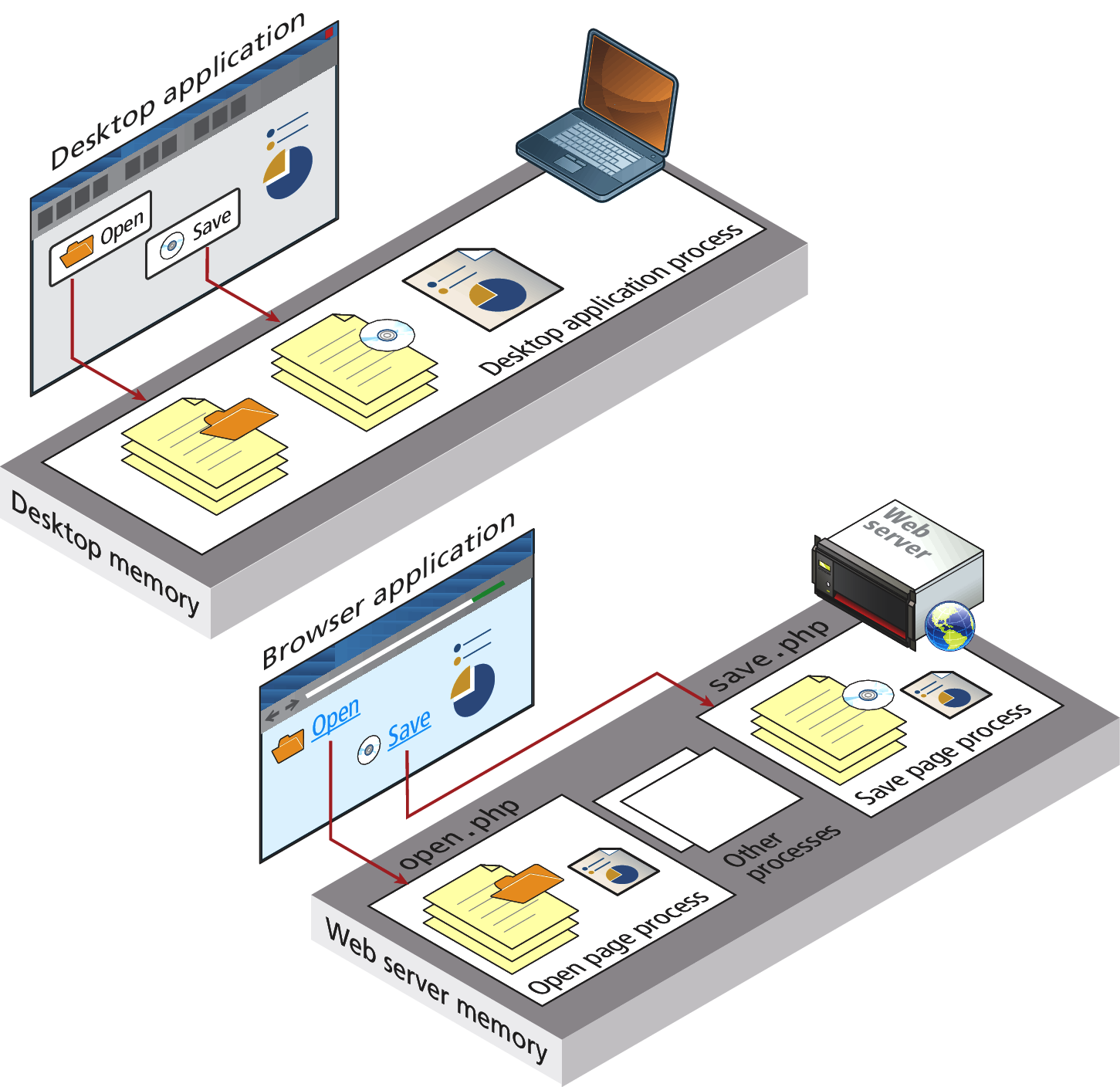 3
CPET 499/ITC 250 Web Systems, Paul I. Lin
Figure 13.2 What the web server sees
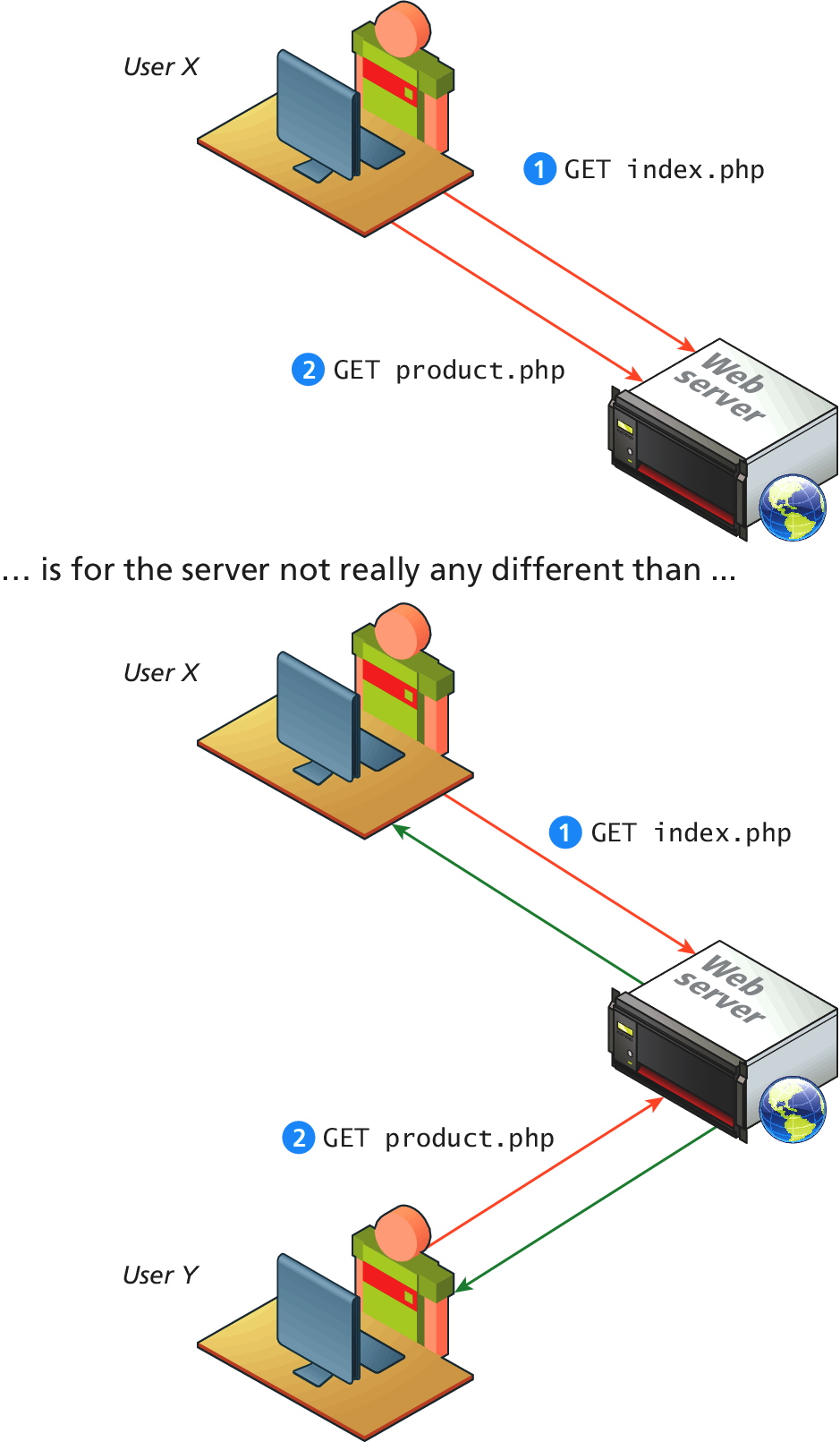 The web server sees only request
The HTTP protocol does not, without programming intervention, distinguish two requests
4
CPET 499/ITC 250 Web Systems, Paul I. Lin
Figure 13.3 What the user wants the server to see
User wants the web server to connect the request together: A web shopping cart example
HTTP request-response interaction constrains information passing/using
We can pass info using: Query strings,  Cookies
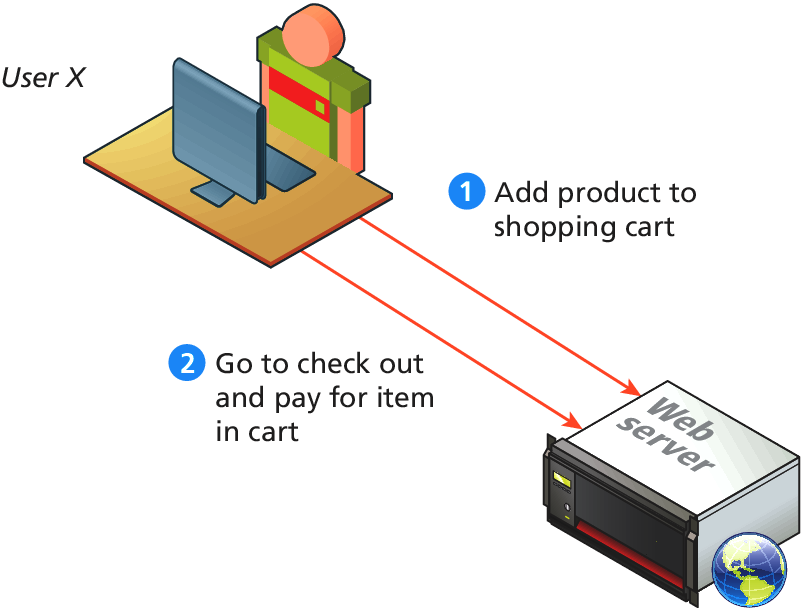 5
CPET 499/ITC 250 Web Systems, Paul I. Lin
Passing Information via Query StringsFigure 13.4 Recap of Get vs. Post
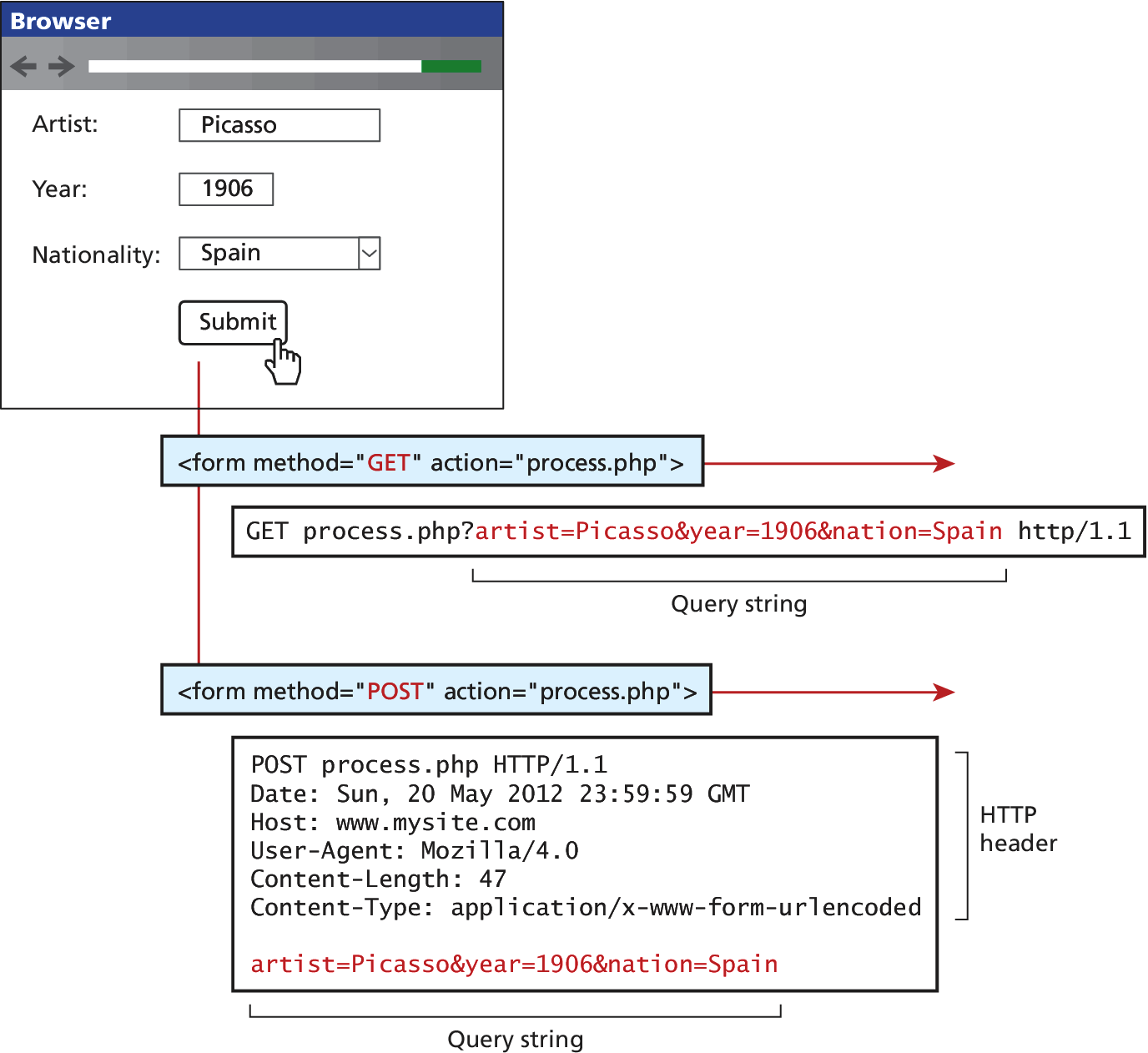 A query string within the URL (GET)
A query string within HTTP header (POST)
6
CPET 499/ITC 250 Web Systems, Paul I. Lin
Passing Information via the URL Path
Drawbacks
The URL path and query string can be long and complicated
For search engine application: 
A prefer method
SEO (Search Engine Optimization)
Dynamic URLs (query string parameters) – an essential part of web development
URL Rewriting – a process of rewrite the dynamic URL into static one (and vice versa)  
Figure 13.5 URLs within a search engine result page
7
CPET 499/ITC 250 Web Systems, Paul I. Lin
Figure 13.5 URLs with a search engine result page
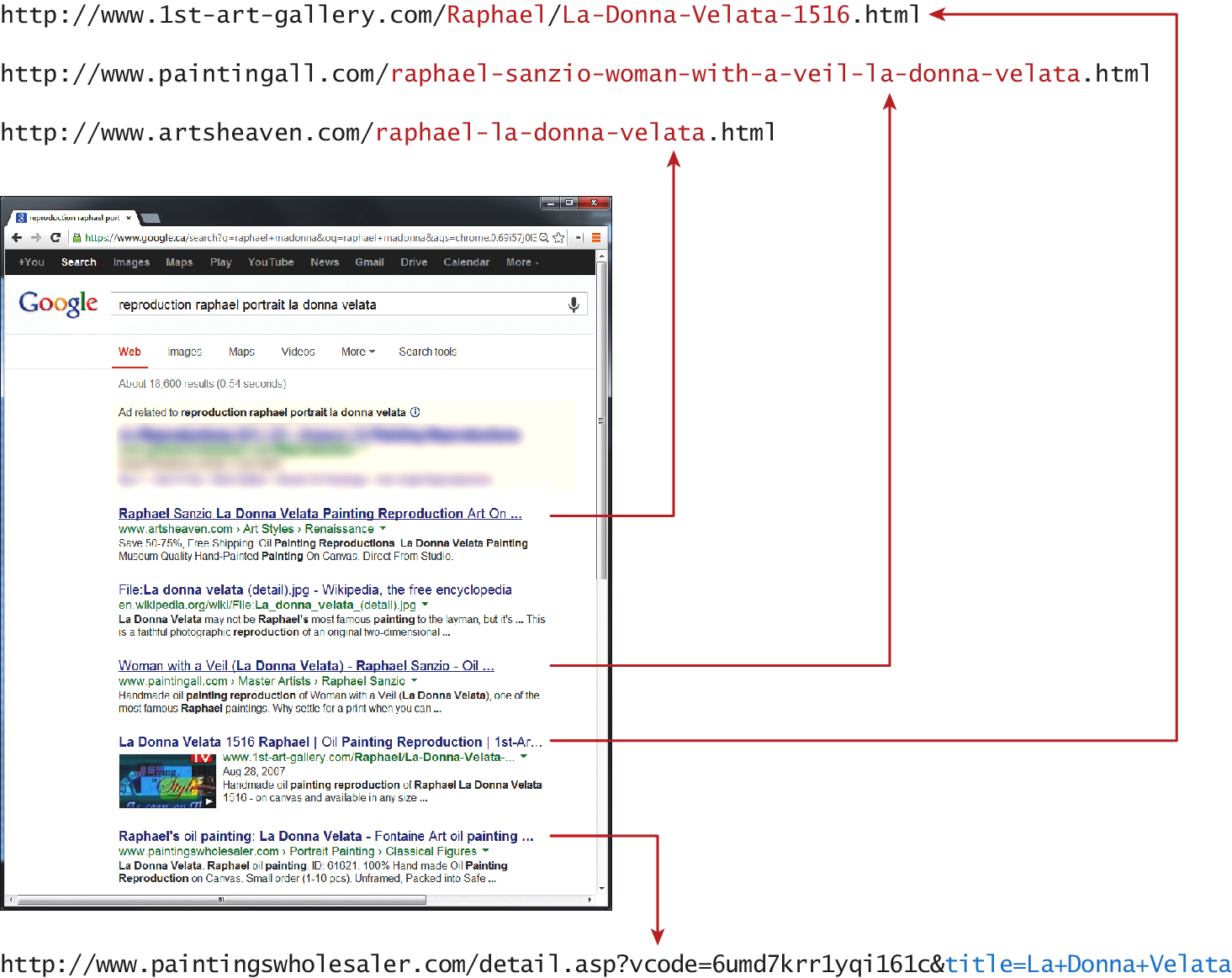 8
CPET 499/ITC 250 Web Systems, Paul I. Lin
Passing Information via the URL Path
Figure 13.5 URLs within a search engine result page
Top four commerce-related results for the search term “reproductions Raphael portrait la donna velata”
The top three: do not use query string parameters, use relevant info within the folder path or file name
 File name extension is rewritten to make URL friendlier
Rewrite URL
www.somedomain.com/DisplayArtist.php?artist=16 
www.somedomain.com/artist/16.php
More SEO friendly
www.somedomain.com/artist/Mary-Cassatt 
URL Rewriting in Apache and Linux
mod_rewrite module with .htaccess file
9
CPET 499/ITC 250 Web Systems, Paul I. Lin
Cookies
HTTP Cookies: 
A client-side approach for persisting state information
Intended to be a long-term state mechanism used as a way of maintaining continuity over-time in a web application
They provide web servers with user-related information that can be stored on the user’s computer and be managed by the user’s browser 
Also for keep tracking of whether a user has logged into a site
Storage space limitation – 4 k for a domain
Users can refuse to accept cookies
10
CPET 499/ITC 250 Web Systems, Paul I. Lin
Cookies
Types of Cookies
Session Cookie – no expiry state, will be deleted at the end of the user browsing session
Persistent Cookies – have expiry date specified
Third-party tracking cookies – source of concern for privacy advocates
Writing and Reading Cookies - PHP
11
CPET 499/ITC 250 Web Systems, Paul I. Lin
Figure 13.6 Cookies at work
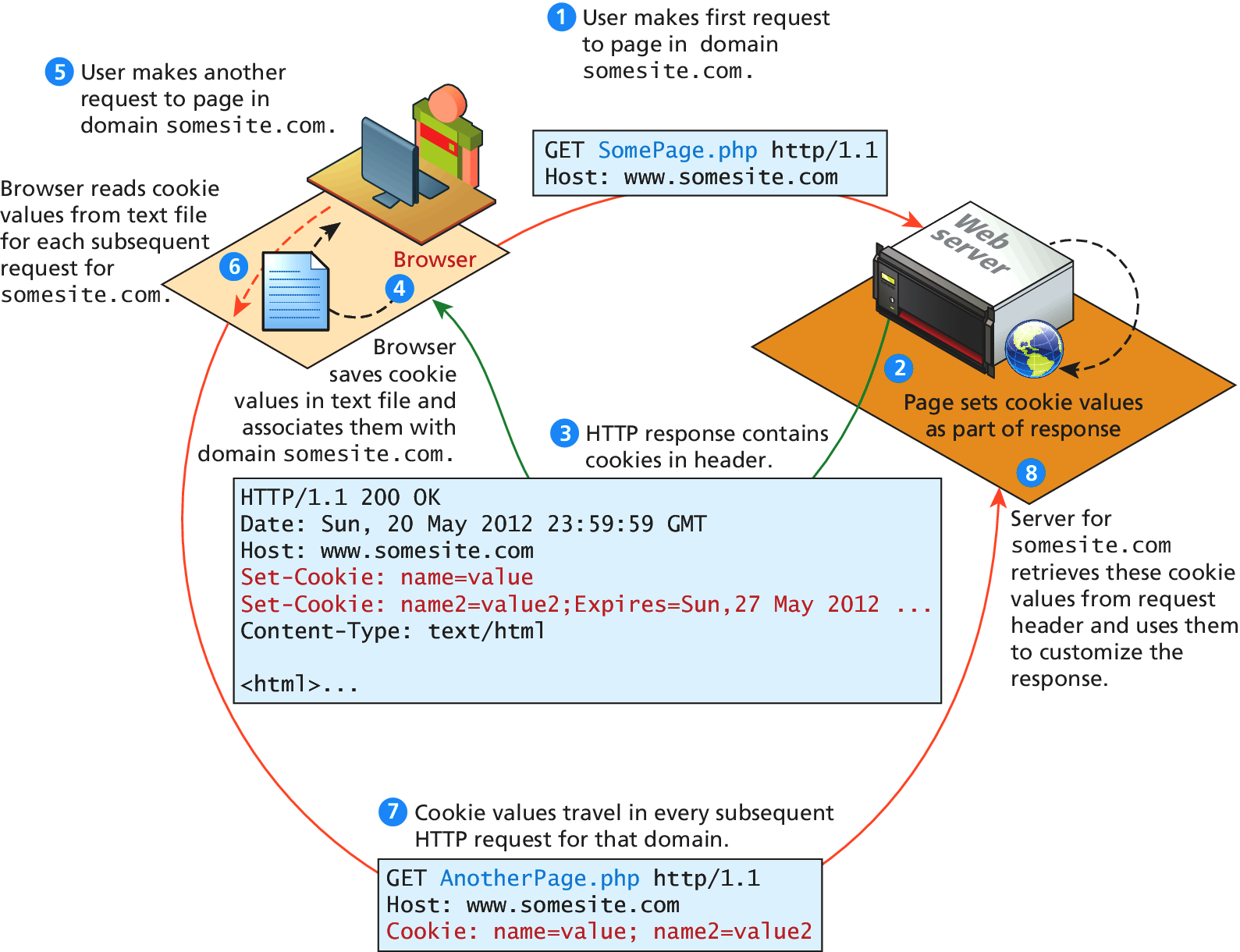 12
CPET 499/ITC 250 Web Systems, Paul I. Lin
Cookies
Writing  Cookies – PHP
<?php
//listing 13.1 Writing a cookie
// add 1 day to the current time for expiry time
$expiryTime = time()+60*60*24;
// create a persistent cookie
$name = "Username";
$value = "Ricardo";
setcookie($name, $value, $expiryTime);
?>
13
CPET 499/ITC 250 Web Systems, Paul I. Lin
Cookies
Reading  Cookies – PHP
<?php
//listing 13.2 Reading a cookie <-visit Listing13.01.php to set the cookie.
if( !isset($_COOKIE['Username']) ) {
  //no valid cookie found
}
else {
  echo "The username retrieved from the cookie is:";
  echo $_COOKIE['Username'];
}
?>
14
CPET 499/ITC 250 Web Systems, Paul I. Lin
Serialization
Serialization is the process of taking a complicated object and reducing it down to zeros and ones for either storage or transmission.
PHP objects
serialize() – reduce an object down to a binary string
unserialize() – reconstitute the binary string back into an object
Listing 13.3 the Serializable interface
15
CPET 499/ITC 250 Web Systems, Paul I. Lin
Serialization
Listing 13.3 the Serializable interface
<?php
//listing 13.3 The Serializable interface
interface Serializable {
  /* Methods */
  public function serialize();
  public function unserialize($serialized);
}
?>
serialize($picasso);
$picassoClone = unserialize($data);
16
CPET 499/ITC 250 Web Systems, Paul I. Lin
Figure 13.7 Serialization and deserialization
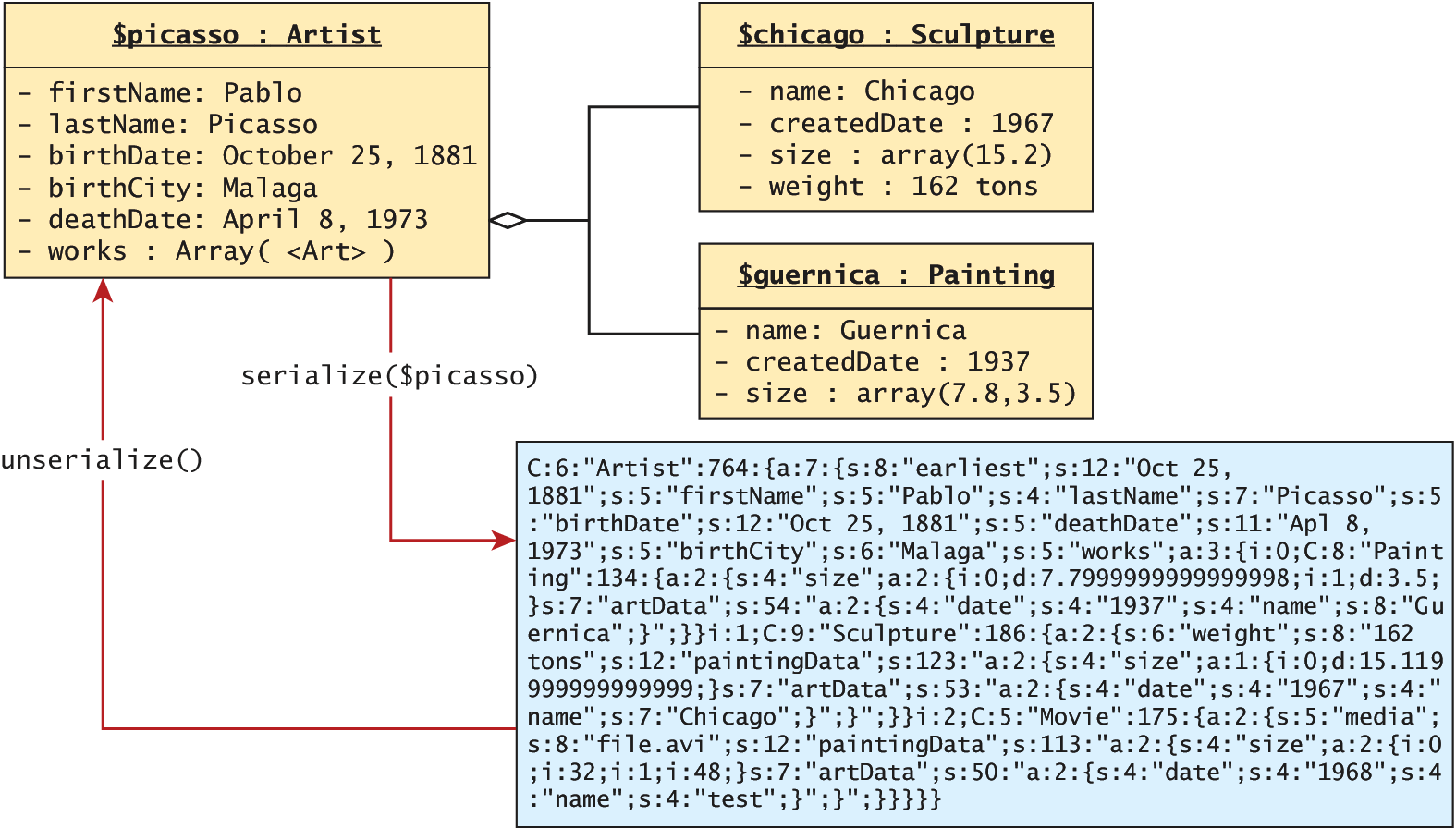 17
CPET 499/ITC 250 Web Systems, Paul I. Lin
Listing 13.4 Art class modified to implement the Serializable interface
<?php
class Artist implements Serializable {
  //some parts borrowed from earlier chapters.
  const EARLIEST_DATE = 'January 1, 1200';
  private static $artistCount = 0;
  private $firstName;
  private $lastName;
  private $birthDate;
  private $deathDate;
  private $birthCity;  
  private $artworks;
18
CPET 499/ITC 250 Web Systems, Paul I. Lin
Listing 13.4 Art class modified to implement the Serializable interface (continue)
// Implement the Serializable interface methods
  public function serialize() {
 // use the built-in PHP serialize function
    return serialize(
		     array("earliest" =>self::$earliestDate,
			   "first" => $this->firstName,
			   "last" => $this->lastName,
			   "bdate" => $this->birthDate,
			   "ddate" => $this->deathDate,
			   "bcity" => $this->birthCity,
			   "works" => $this->artworks
			   )
		     );
  }
19
CPET 499/ITC 250 Web Systems, Paul I. Lin
Listing 13.4 Art class modified to implement the Serializable interface (continue)
public function unserialize($data) {
    // use the built-in PHP unserialize function
    $data = unserialize($data);
    self::$earliestDate = $data['earliest'];
    $this->firstName = $data['first'];
    $this->lastName = $data['last'];
    $this->birthDate = $data['bdate'];
    $this->deathDate = $data['ddate'];
    $this->birthCity = $data['bcity'];
    $this->artworks = $data['works'];
  }
  //...
}
?>
20
CPET 499/ITC 250 Web Systems, Paul I. Lin
Session State
Session state – a server-based state mechanism that let web application store and retrieve objects for each unique session
Store serialized file on the server => deserialized and loaded  into memory as needed for each request
In PHP
Superglobal associative arrys
$_GET, $_POST, $_COOKIES
$_SESSION variable – needs additional steps to use
See Figure 3.18
21
CPET 499/ITC 250 Web Systems, Paul I. Lin
Figure 13.8 Session State
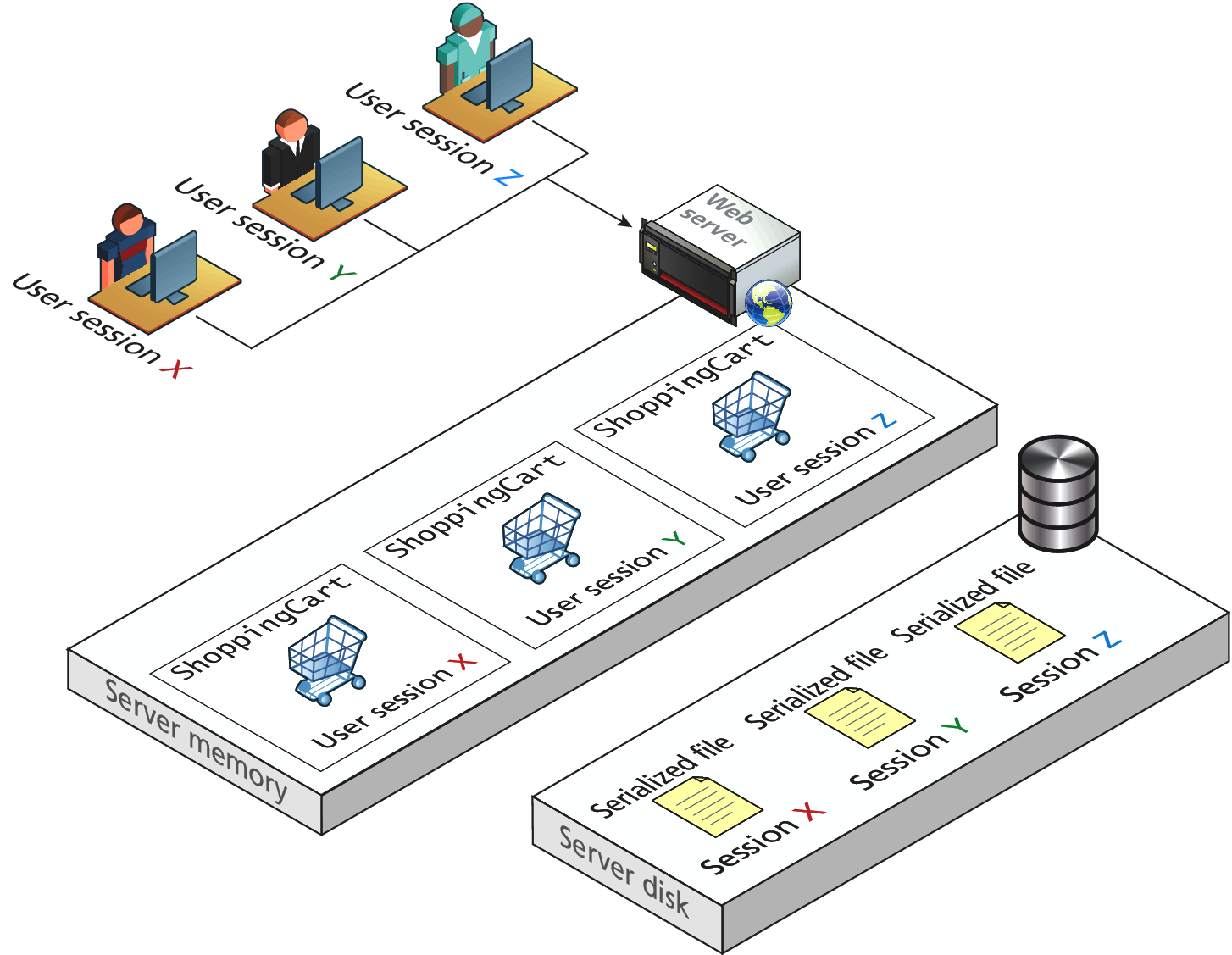 22
CPET 499/ITC 250 Web Systems, Paul I. Lin
Session State
Listing 13.5 Accessing session state

<?php
//listing 13.5 Accessing session state
session_start();
if ( isset($_SESSION['user']) ) {
  // User is logged in
}
else {
  // No one is logged in (guest)
}
?>
23
CPET 499/ITC 250 Web Systems, Paul I. Lin
Session State
Listing 13.6 Checking session existence
<?php
//listing 13.6 Checking session existence
include_once("ShoppingCart.class.php"); //file not provided.
session_start();
// always check for existence of session object before accessing it
if ( !isset($_SESSION["Cart"]) ) {
  //session variables can be strings, arrays, or objects, but
  // smaller is better
  $_SESSION["Cart"] = new ShoppingCart();
}
$cart = $_SESSION["Cart"];
?>
24
CPET 499/ITC 250 Web Systems, Paul I. Lin
How Does Session State Work?
HTTP is stateless
Some type of user/session identification system is needed
In PHP, see Figure 13-9 Session ID:
A session cookies
Server  a unique 32-byte string  User 
Listing 13.7 Configuration in php.ini to use a shared location for sessions
;listing 13.7 Configuration in php.ini to use a shared location for sessions
[Session]
; Handler used to store/retrieve data.
session.save_handler = memcache
session.save_path = "tcp://sessionServer:11211"
25
CPET 499/ITC 250 Web Systems, Paul I. Lin
How Does Session State Work?
Figure 13.9 Session ID
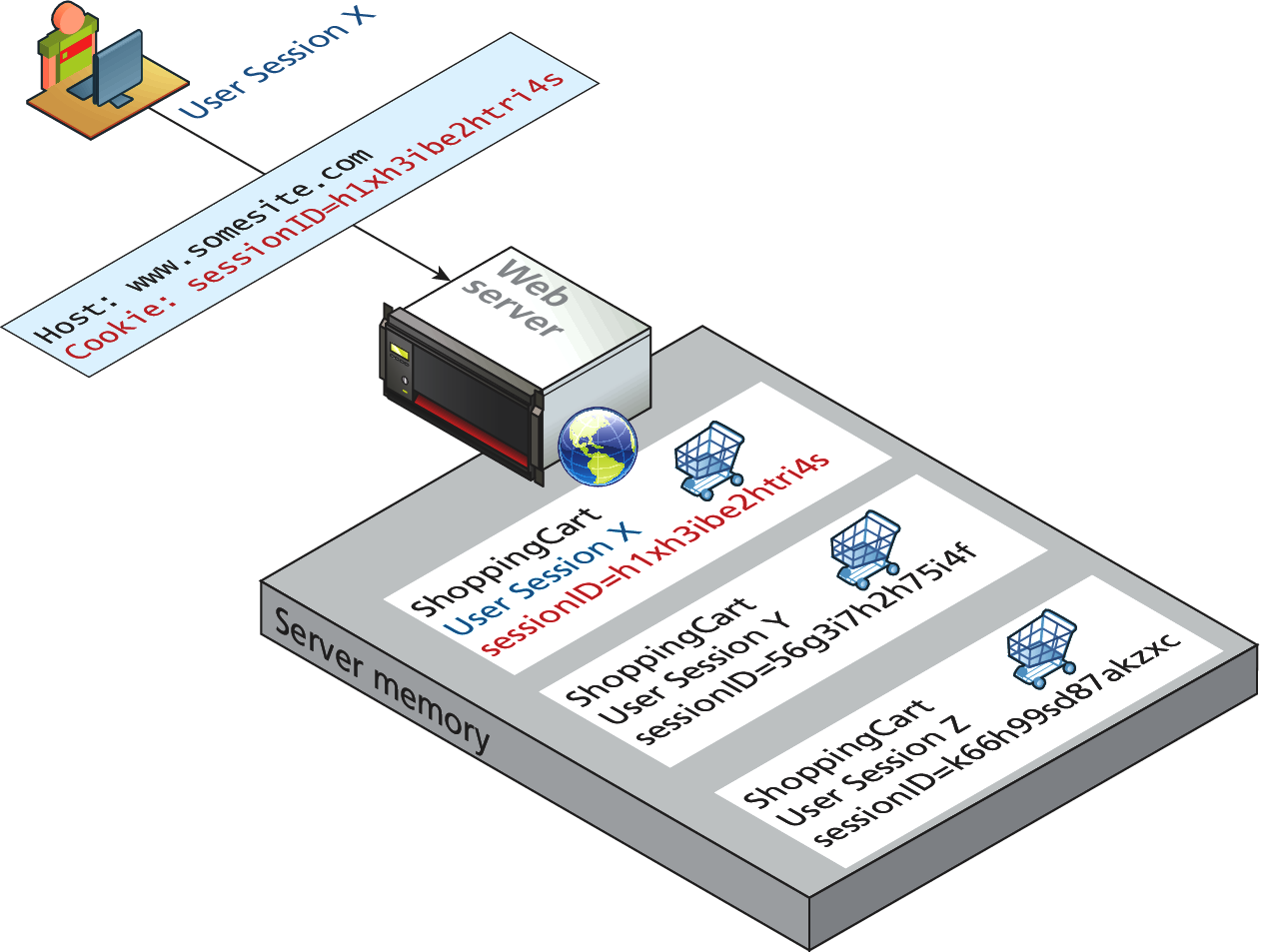 26
CPET 499/ITC 250 Web Systems, Paul I. Lin
Session Storage and Configuration
Figure 13.10 Applications and server memory
Store session info, pages being executed, and caching info
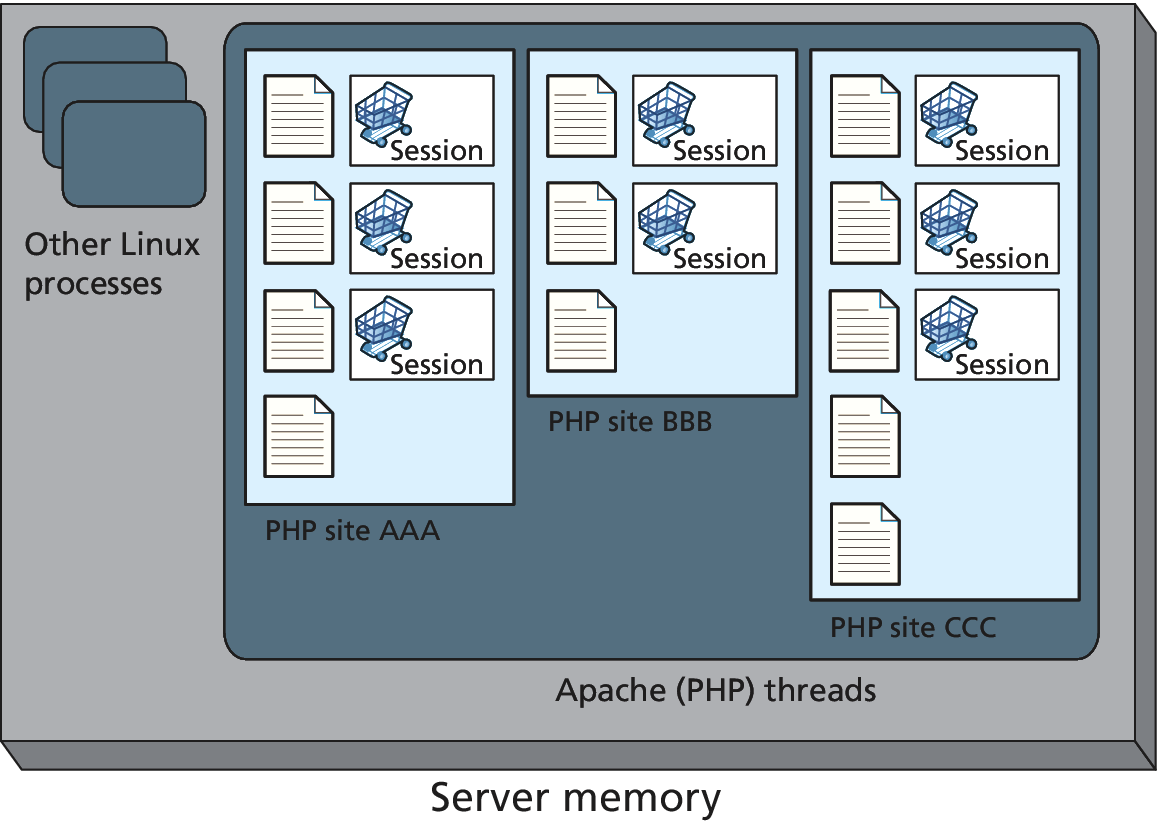 27
CPET 499/ITC 250 Web Systems, Paul I. Lin
Session Storage and Configuration
Figure 13.11 Web Farm
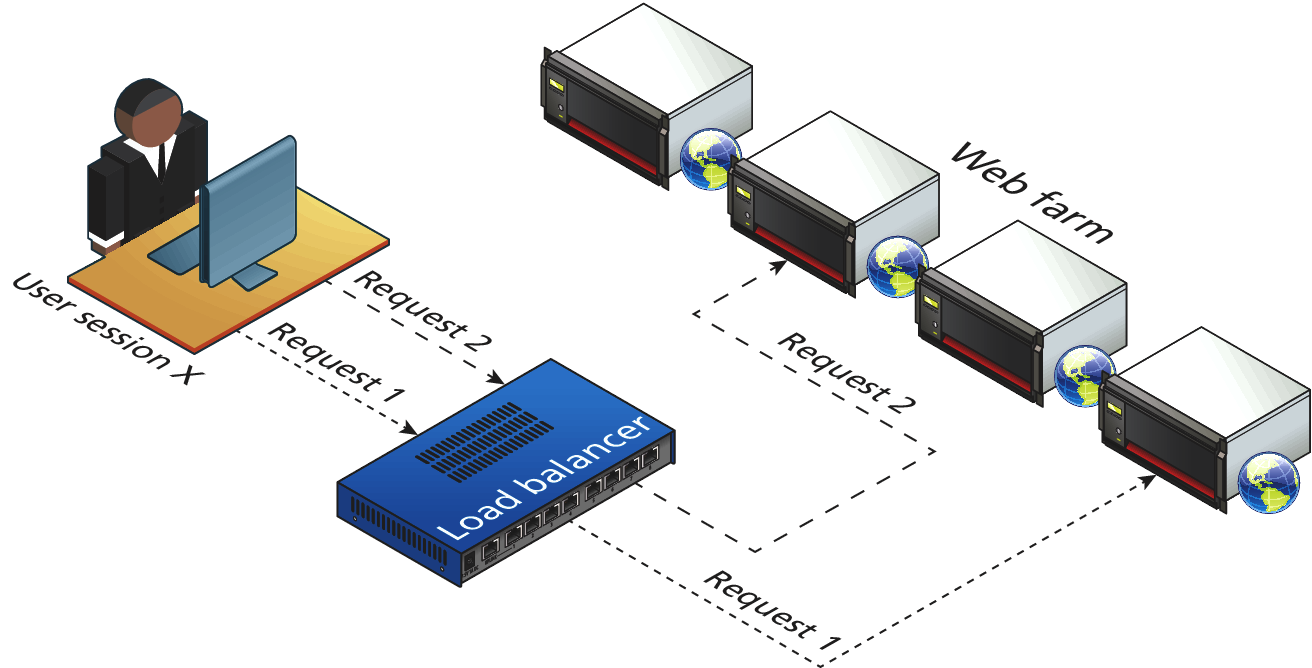 28
CPET 499/ITC 250 Web Systems, Paul I. Lin
Session Storage and Configuration
Figure 13.12 Shared session provider
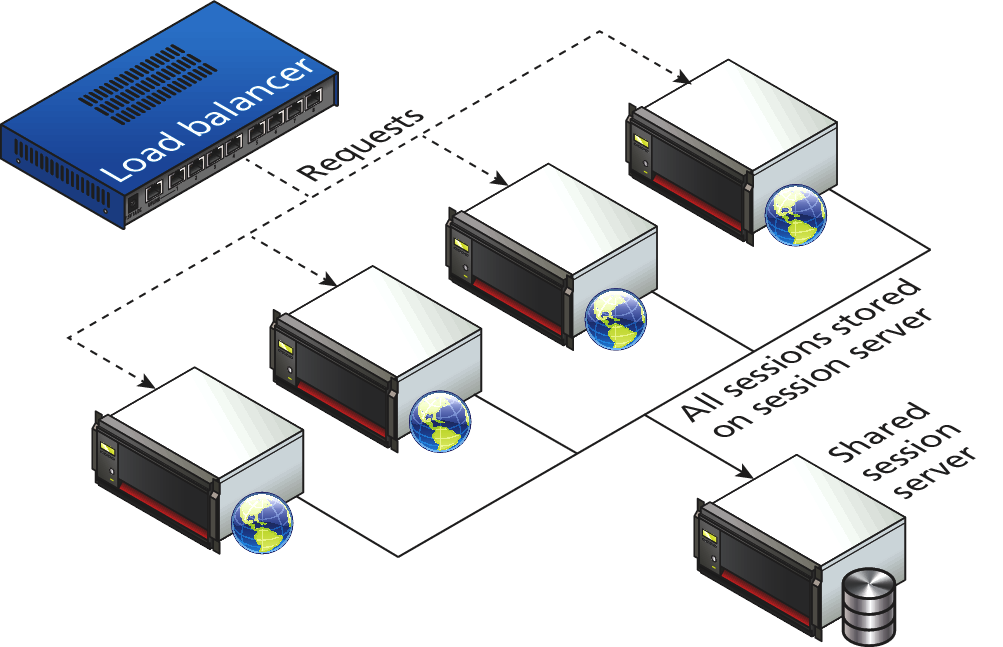 29
CPET 499/ITC 250 Web Systems, Paul I. Lin
HTML5 Web Storage
Web storage – a new JavaScript-only API introduced in HTML5; managed by the browser
It is meant to be a replacement (supplement) to cookies
W3C recommends a limit of 5MB, but browsers are allowed to store more per domain.
Should not be used for mission-critical application functions
Using asynchronous communications via JavaScript to push the info to the server
Two types of global web storage objects (key-value collections):
localStorage
sessionStorage
30
CPET 499/ITC 250 Web Systems, Paul I. Lin
Listing 13.8 Writing web storage
<form ... >
<h1>Web Storage Writer</h1>
<script language="javascript" type="text/javascript">
if (typeof (localStorage) === "undefined" || typeof (sessionStorage) === "undefined") {
alert("Web Storage is not supported on this browser...");
}
else {
sessionStorage.setItem("TodaysDate", new Date());
sessionStorage.FavoriteArtist = "Matisse";
localStorage.UserName = "Ricardo";
document.write("web storage modified");
}
</script>
<p><a href="Listing13.09.html">Go to web storage reader</a></p>
</form>
31
CPET 499/ITC 250 Web Systems, Paul I. Lin
Listing 13.9 Reading web storage
<form id="form1" runat="server">
<h1>Web Storage Reader</h1>
<script language="javascript" type="text/javascript">
if (typeof (localStorage) === "undefined" ||
typeof (sessionStorage) === "undefined") {
alert("Web Storage is not supported on this browser...");
}
else {
var today = sessionStorage.getItem("TodaysDate");
var artist = sessionStorage.FavoriteArtist;
var user = localStorage.UserName;
document.write("date saved=" + today);
document.write("<br/>favorite artist=" + artist);
document.write("<br/>user name = " + user);
}
</script> </form>
32
CPET 499/ITC 250 Web Systems, Paul I. Lin
Why Would We Use Web Storage
Cookies Disadvantages
Limit in size (4 k)
Being send in every single request-response to/from a given domain
Potentially disabled by the user
Vulnerable to XSS (Cross-Site Scripting) attack

Web Storage with JavaScript API
Local cache for relatively static items available to JavaScript
One practical use: store XML or JASON from a web service to reduce server load for subsequent requests by the session
33
CPET 499/ITC 250 Web Systems, Paul I. Lin
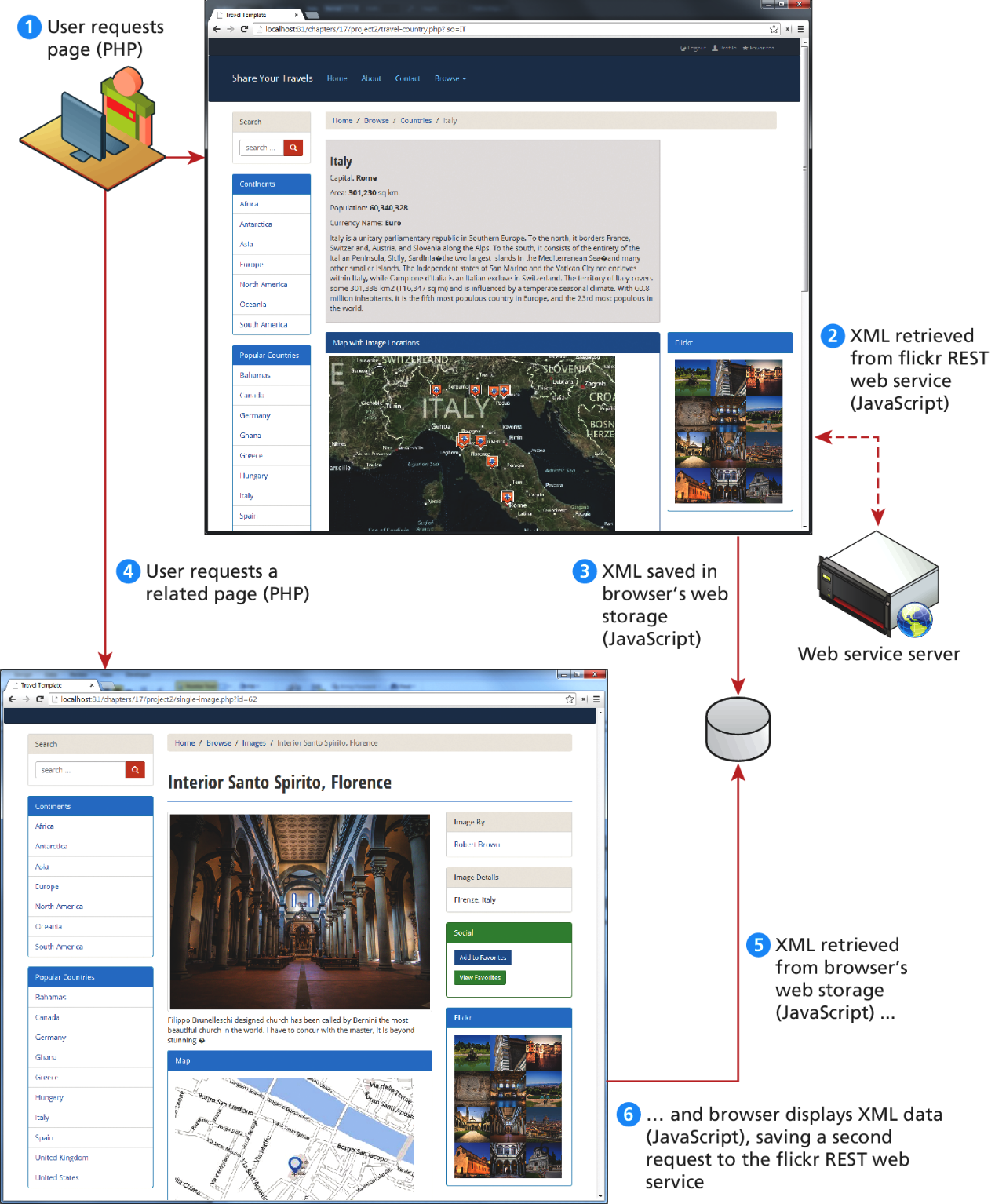 Figure 13.13 Using web storage
34
CPET 499/ITC 250 Web Systems, Paul I. Lin
Caching
Using local storage 
A vital way to improve the performance of web applications
HTTP protocol headers related to caching operations:
Expires
Cache-Control
Last-Modified
Two strategies to caching web applications
Page output caching
Application data caching
35
CPET 499/ITC 250 Web Systems, Paul I. Lin
Fig 13.14 Page output caching
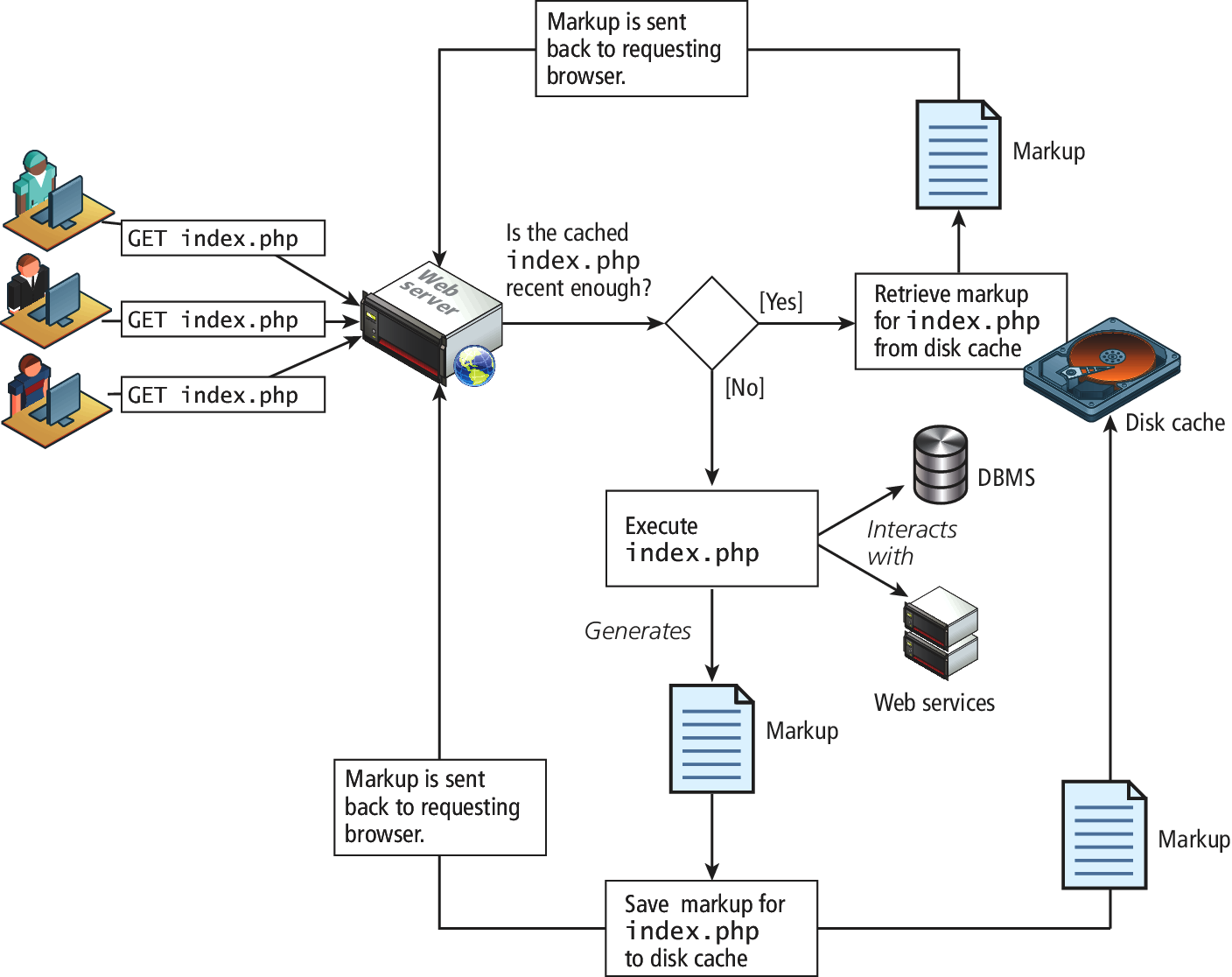 36
CPET 499/ITC 250 Web Systems, Paul I. Lin
Listing 13.10 Using memcache for Application data caching
<?php

//listing 13.10 Using memcache

// create connection to memory cache
$memcache = new Memcache;
$memcache->connect('localhost', 11211) 
       or die ("Could not connect to memcache server");
$cacheKey = 'topCountries';
/* If cached data exists retrieve it, otherwise generate and cache
   it for next time */
37
CPET 499/ITC 250 Web Systems, Paul I. Lin
Listing 13.10 Using memcache for Application data caching
$countries = $memcache->get($cacheKey);
if ( ! isset($countries) ) {
  // since every page displays list of top countries as links
  // we will cache the collection
  // first get collection from database
  $cgate = new CountryTableGateway($dbAdapter);
  $countries = $cgate->getMostPopular();
  // now store data in the cache (data will expire in 240 seconds)
  $memcache->set($cacheKey, $countries, false, 240)
     or die ("Failed to save cache data at the server");
}
// now use the country collection
displayCountryList($countries);
?>
38
CPET 499/ITC 250 Web Systems, Paul I. Lin
Summary and Conclusion
Q/A ?
39
CPET 499/ITC 250 Web Systems, Paul I. Lin